The Mad Hedge Fund Trader“It’s All About the Dollar”
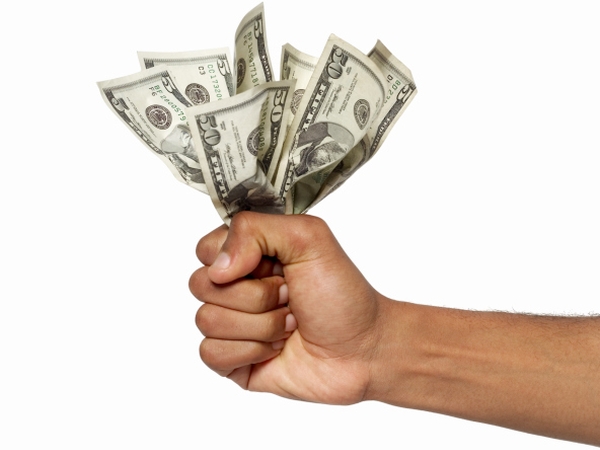 With John Thomasfrom San Francisco, CA, May 11, 2016www.madhedgefundtrader.com
Trade Alert PerformanceMaking Big Profits in Dire Market Conditions
*January    +1.23% Final      *July  +6.42% Final*February   +4.50% FINAL        *August +1.27% Final*March    -2.42% Final         *September +11.99% Final*April        -2.10% FINAL      *October Final -6.19%*May         +6.54% MTD  *November MTD 5.78%*June         +3.68% Final      *December -4.94%*2016 Year to Date +7.75%compared to 2.9% for the Dow Average*Trailing 1 year return +27.60%, +198.90 since inception,0.40% short of all-time high*Average annualized return of 36.72%
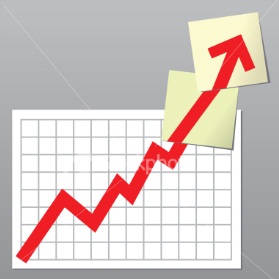 Portfolio ReviewRunning a Large Aggressive Short Dated  Bookon a strong dollar move
Expiration P&L 14.74% YTD
The Method to My MadnessRunning small book in an overbought market,waiting to jump on the next meltdown
*Using a strong dollar window to get aggressive and blast through to a new all time high*Staying partly market neutral to reduce P&L volatility*Keeping a short dated book to minimize risk, with 7 days to expiration*With volatility at $13 everyone is nervous*Gold has been the only reliable winner, running fourth monthly long position*Use the tech and biotech wrecks to get into good long term positions over the summer
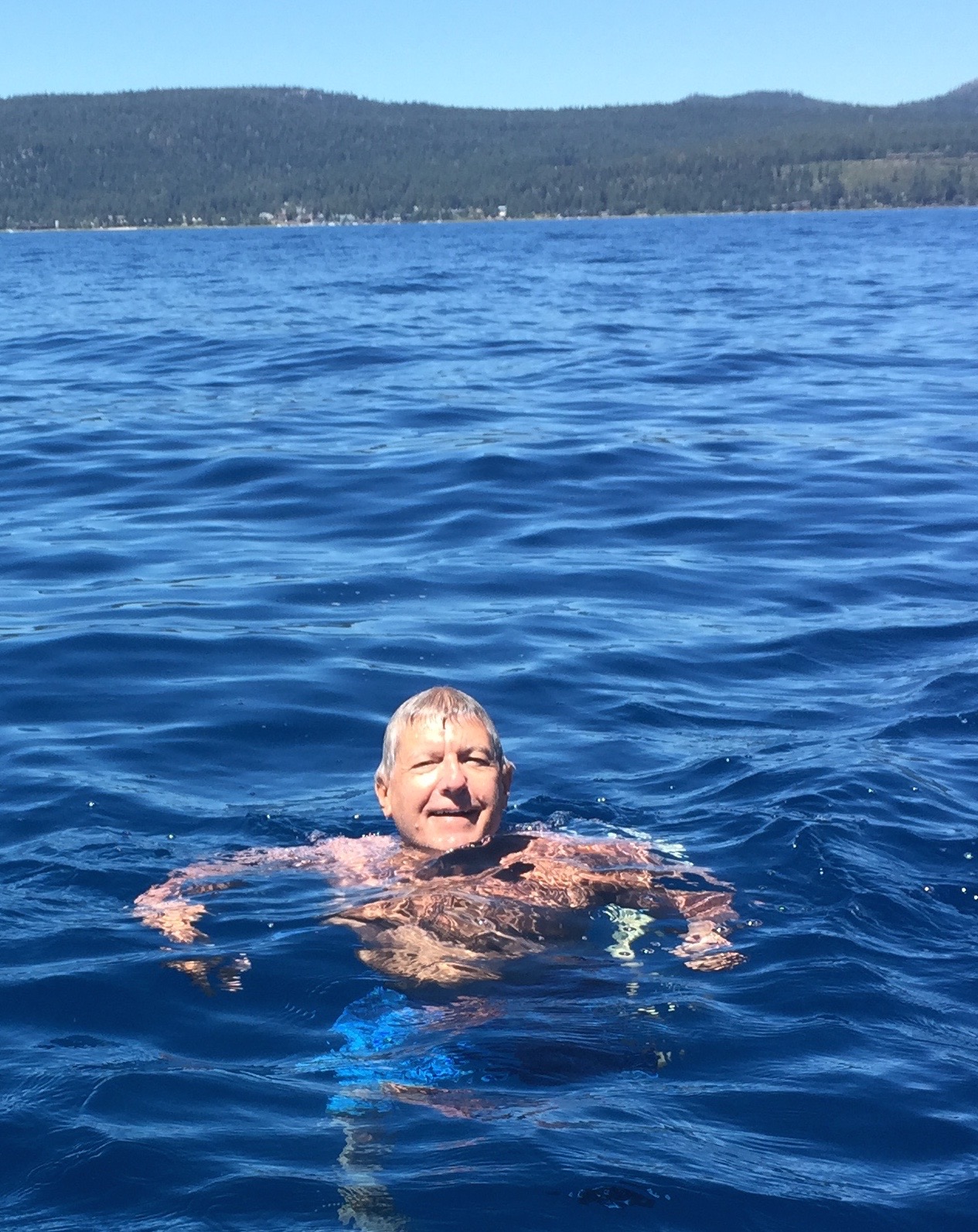 Paid Subscriber Trailing 12 Month Audited Return +27.60%
65 Months Since InceptionDaily Audited Performance Averaged annualized return +36.72%
Short Term Strategy Outlook-Strong Dollar
*Dollar looks to stay strong through May, short all weak dollar plays, including stock, commodities, energy, and foreign currencies*Dollar has averaged a 3% gain for the last seven Mays on international trade flows*Oil bottom at $26 looking rock solid, rally on Doha failure points to higher highs*US stocks have now defined the 2016 wedge formation between (SPX) 1812 and 2010, will take 6 for months to resolve to the upside*Bonds trading a range at a very high level,setting up a wedge for a December rate hike*Gold takes a new run at the highs, buy the $50 dips*Disastrous USDA report bring another Ag selloff
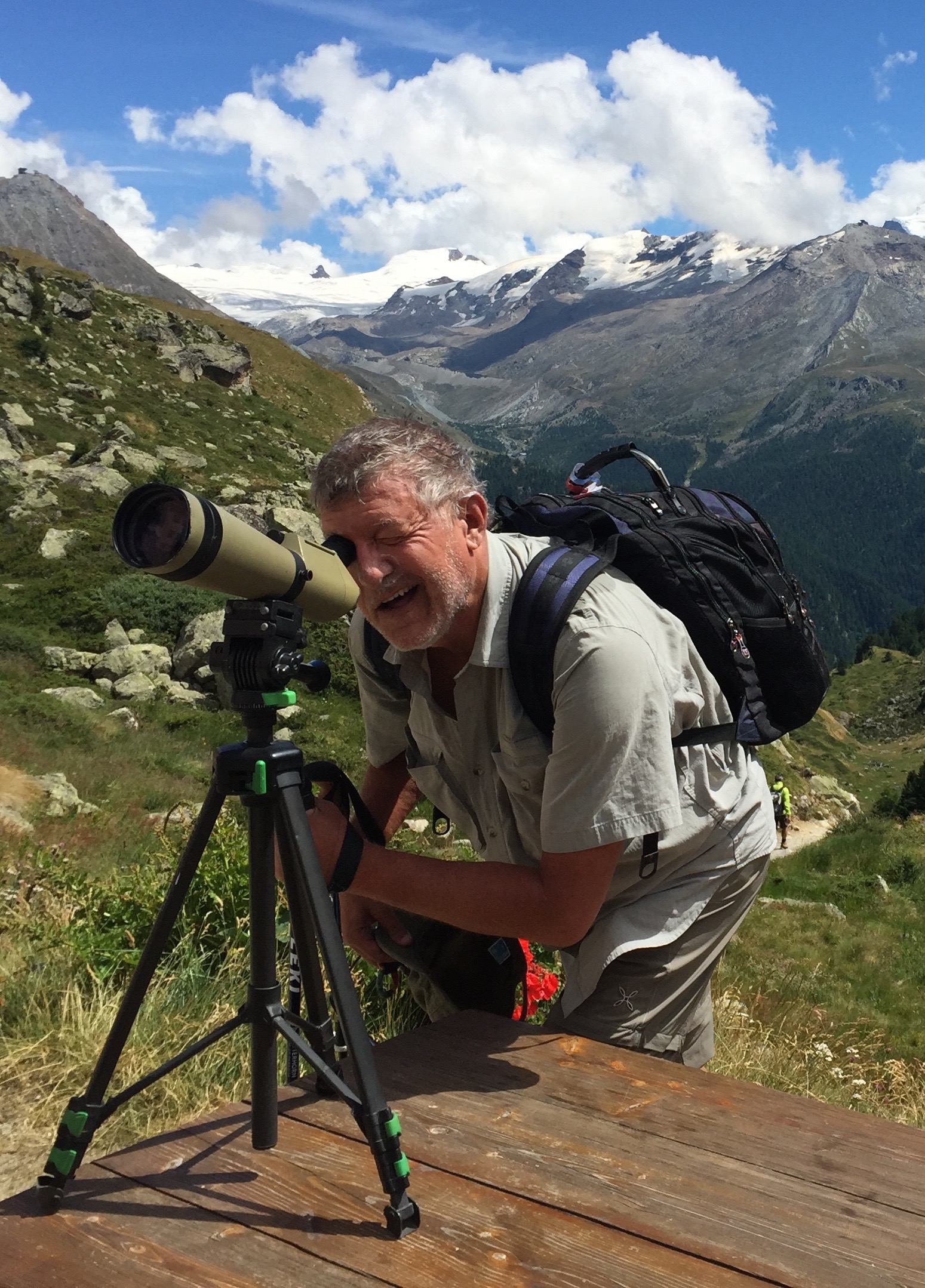 The May Effect
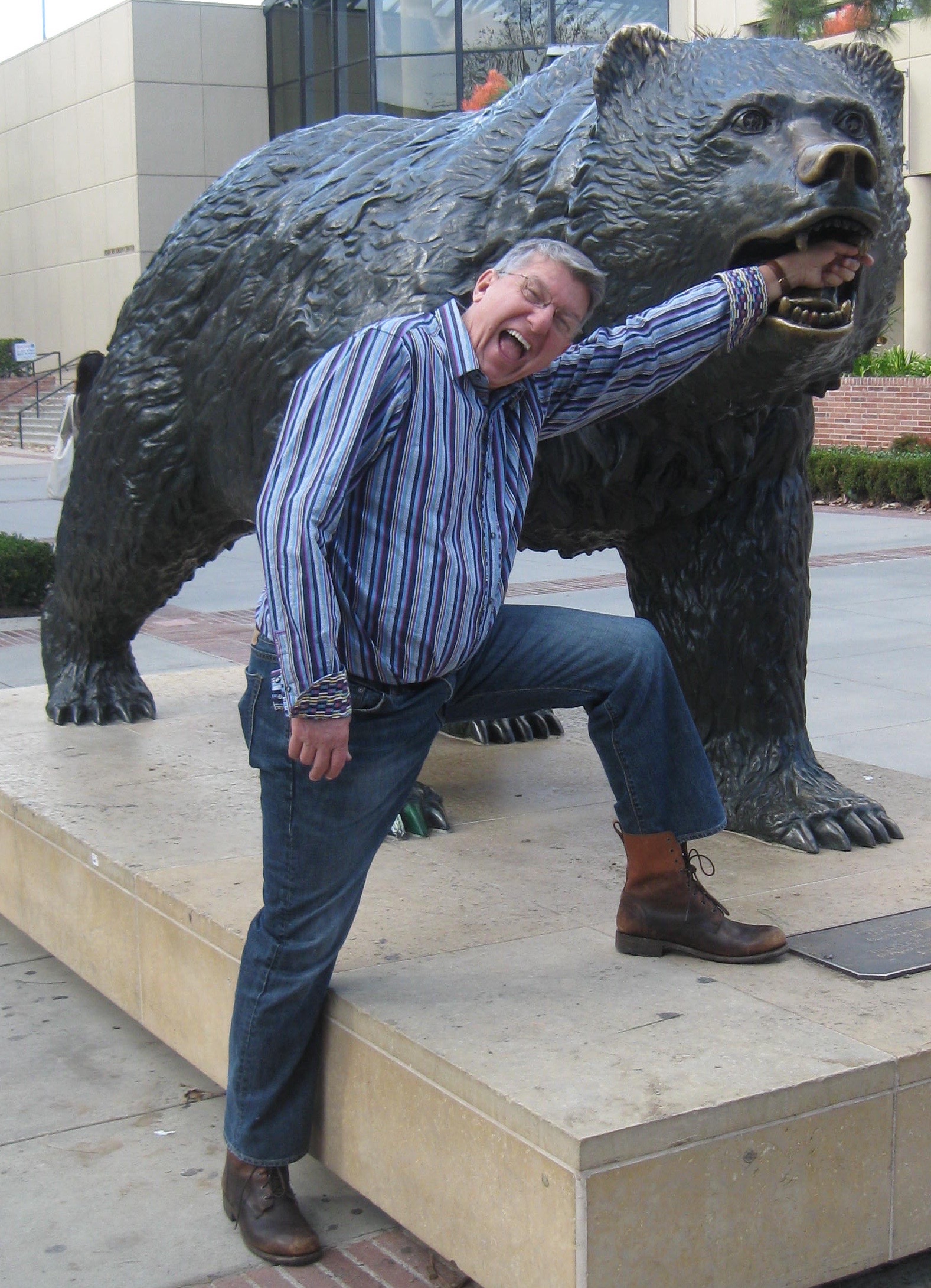 *Dollar has average a 3% gain  over the last seven MaysBuyDollar (UUP)US Treasury bonds (TLT)SellStocks (SPY), (QQQQ), (IWM)Commodities (FCX)Energy (USO), (UNG)Yen (FXY), Euro (FXE), Aussie (FXA)Junk Bonds (HYG)Emerging Markets (EEM)
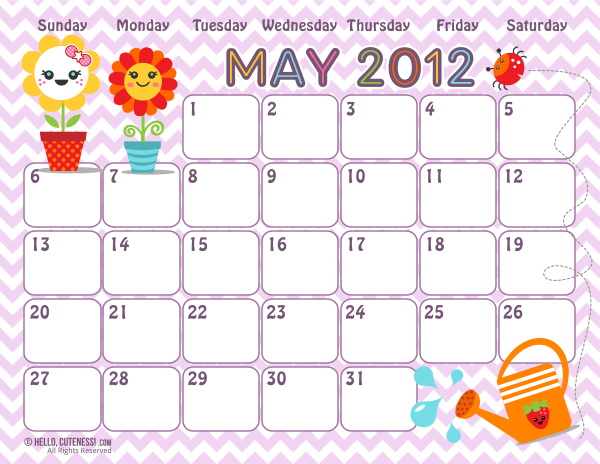 The Bill Davis ViewA $1,500 Upgrade for the Mad Day Trader Service
Buys:

First Solar Inc. (FSLR)                  $50                Target to $59
Goldman Sachs (GS)                   $156               Target to $170
Rovi Corp (ROVI)                          $16                Target to $19
Tesla Motors (TSLA)                    $200               Target to $225
Lam Research (LRCX)                  $75              Target to $87
KLA-Tencor (KLAC)                      $60                Target to $72

Sells:

Baidu, Inc. (BIDU)                         $169                Target to $150
Chipotle Mexican (CMG)              $469                Target to $406
Allergan plc (AGN)                       $240                Target to $210
Buffalo Wild Wings (BWLD)         $144               Target to $130
Under Armour (UA)                       $41                 Target to $37
The Global Economy-The Dollar Bites
*Europe had the top performing major economy in Q1, supporting the Euro*US April ISM jumps from 54.5 to 55.7, factory orders up 1.1%, but the US data is mixed at best.*Surprise 25 basis point cut by Reserve Bank of Australia underlies commodity dependence*China flat line is allowing global stocks to hang on to recent big gains, recovery on the horizon? *Japan still reeling from the “yen shock”*Oil will peak out here, but don’t expect new lows*Next to come is a “RISK ON” globalsynchronized growth in H2 2016now that the US Q1 mini recession is behind us
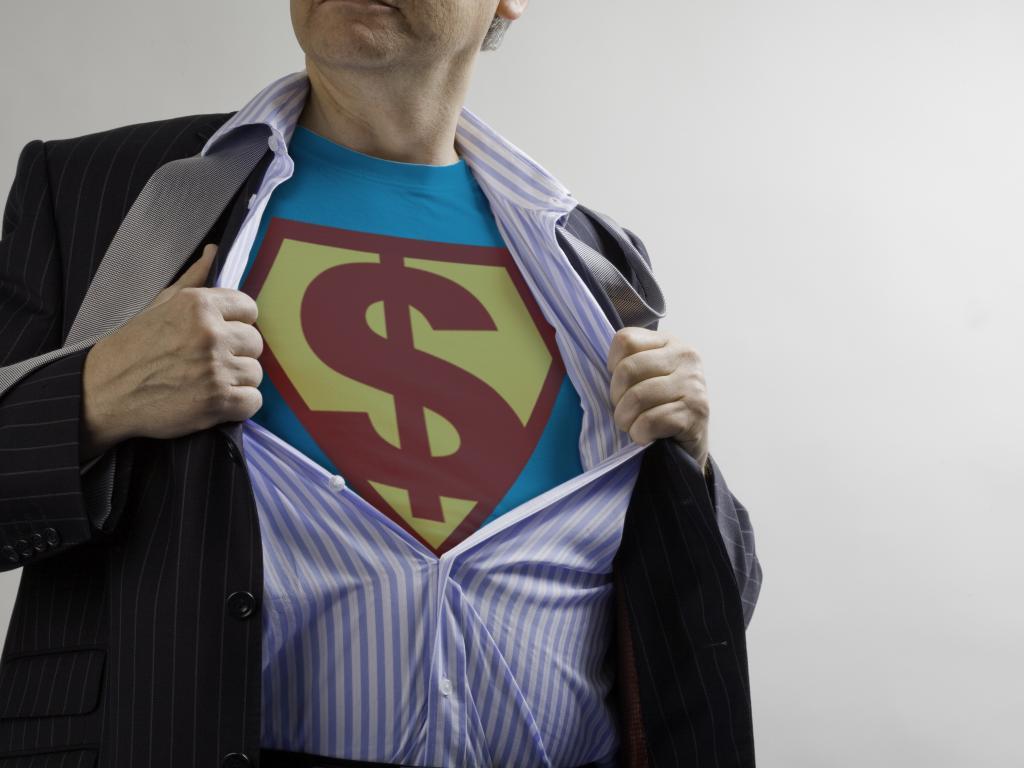 Weekly Jobless Claims –The Most Important Statistic -13,000 to 247,000-Lowest since 1973!The Downtrend Lives!-Show Me the Recession!
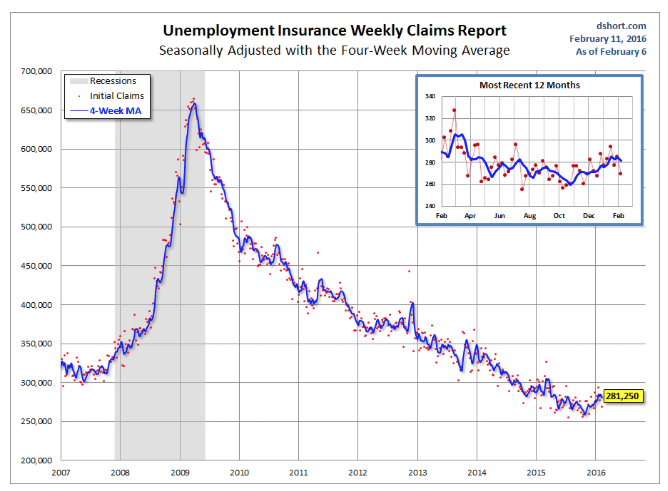 Bonds-A New Run at the Highs
*April nonfarm payroll demolishes a June Fed rate higher, the market is now looking at December at the earliest*One good global “RISK OFF” move and bonds take a run at new all times highs in prices, lows in 10 year Treasury yields at 1.36%*JGB’s hit a new record low of -0.13%, German bunds slump back down to 0.14%*Emerging market debt gives up recent gains, thanks to strong dollar and weak oil and commodities*Same with energy Junk*Most investors and hedge fund are on the wrong side of this trade, giving it extra juice
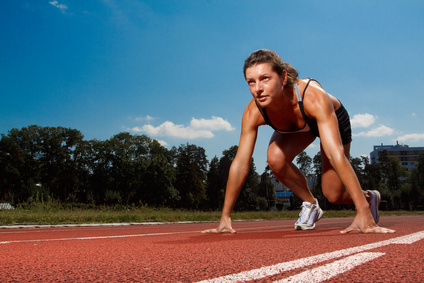 Ten Year Treasury Yield ($TNX) 1.76%Trading the Range
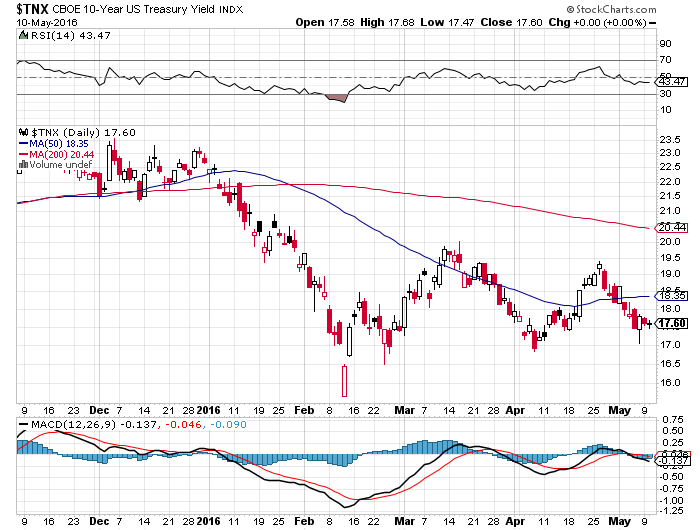 Ten Year Treasury ETF (TLT) 1.76%
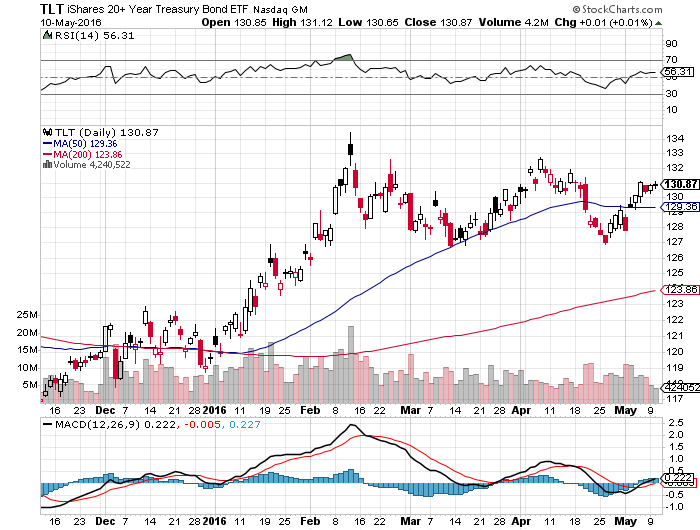 Junk Bonds (HYG) 6.65% YieldA Great Risk Coincident Indicator
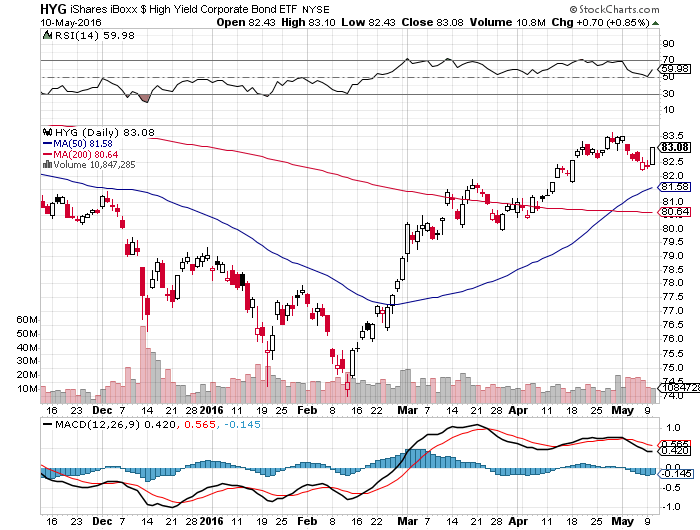 2X Short Treasuries (TBT)-Not Yet the Big Trade of 2016?Back in “BUY” Territory
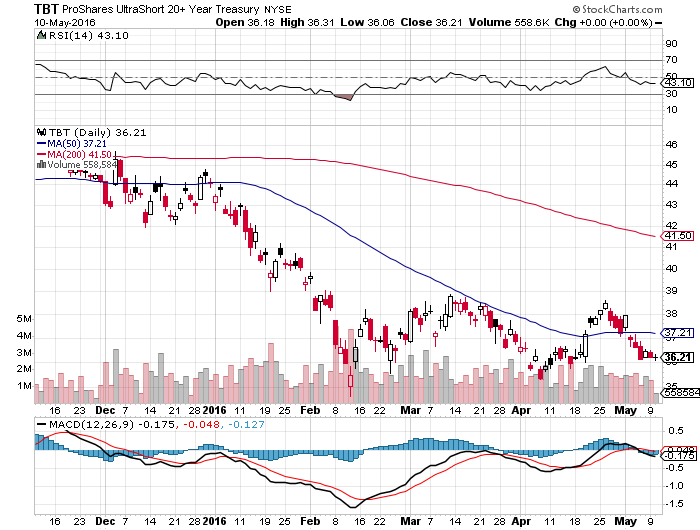 Emerging Market Debt (ELD) 6.00% Yield-
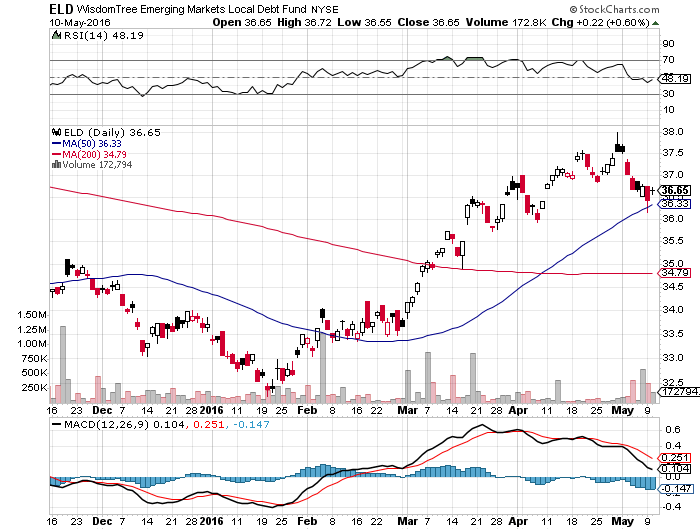 Municipal Bonds (MUB)-1.36% yield-New High Mix of AAA, AA, and A rated bonds-flight to safety
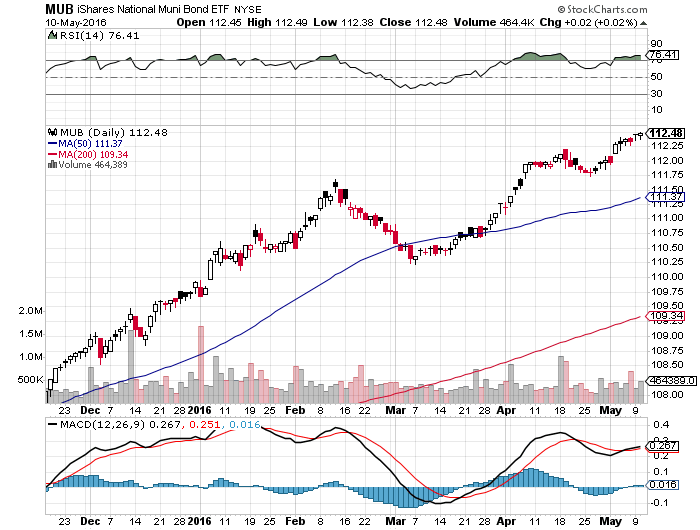 Stocks-Altitude Sickness
*Stocks at top of 2 year range with decade high valuations at a 19X multiple, with immediate risks to the downside. Do we hold at $2040, or retest $1,812? Rotation from growth to value stocks continues*The “Narrowing Wedge” scenario is playing out, with a big triangle formation setting up over the next six months, with lower highs and higher lows between 1812 and 2012, earnings not there to move to new all time high*Almost every company drastically cut forecasts, and then beat it on the announcement,tech wrecks as the ATM effect kicks in*Shorts are all gone now, but no one wants to play on the long side*The tech wreck is still on as the “ATM effect” kicks in*How much stock do you want to buy aheadof “Sell in May”? The calendar is hugely against us for the next three months
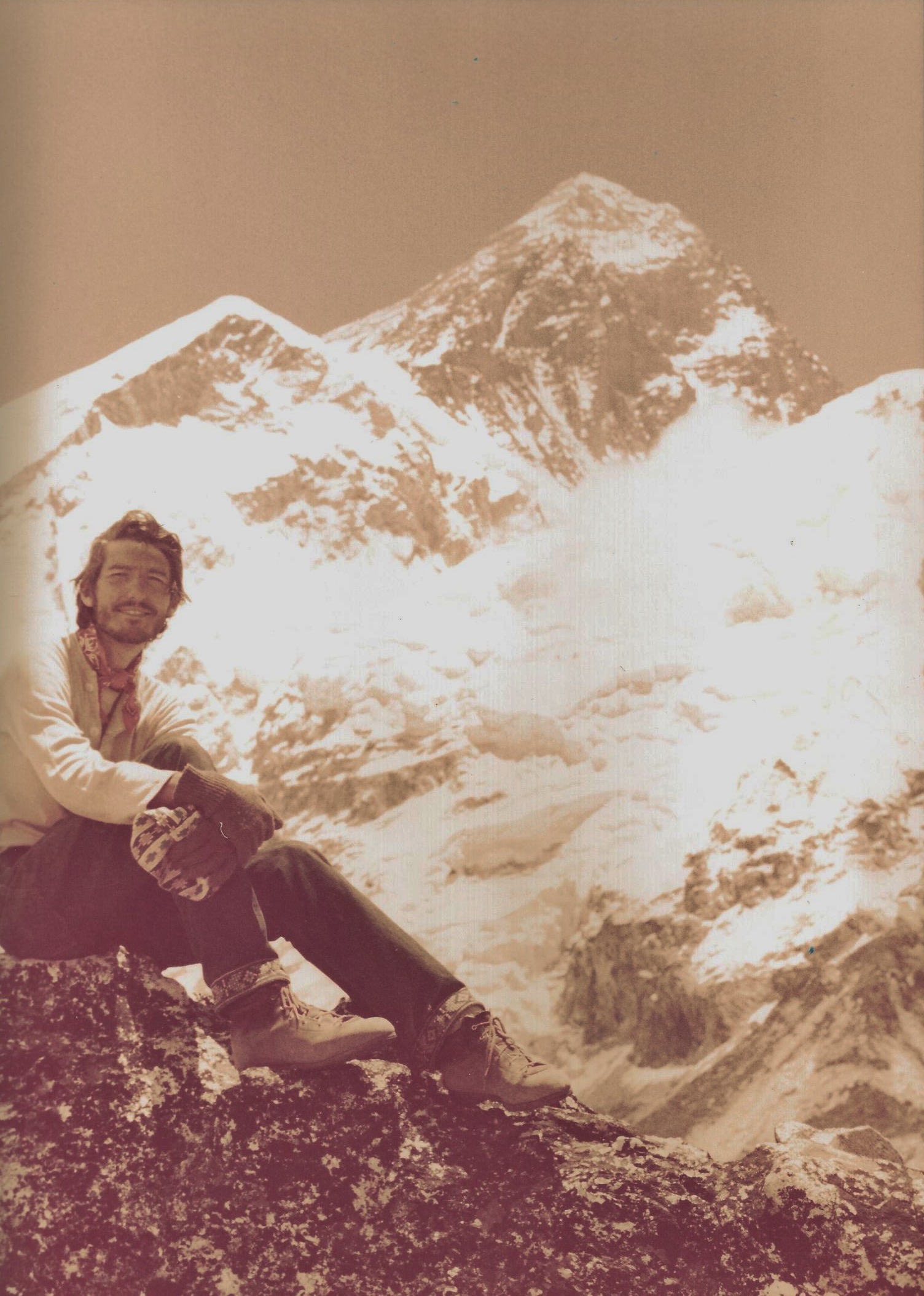 S&P 500-long 9/$109-$114, 9/$110-$110, 6/$112-$117  bear put spreads
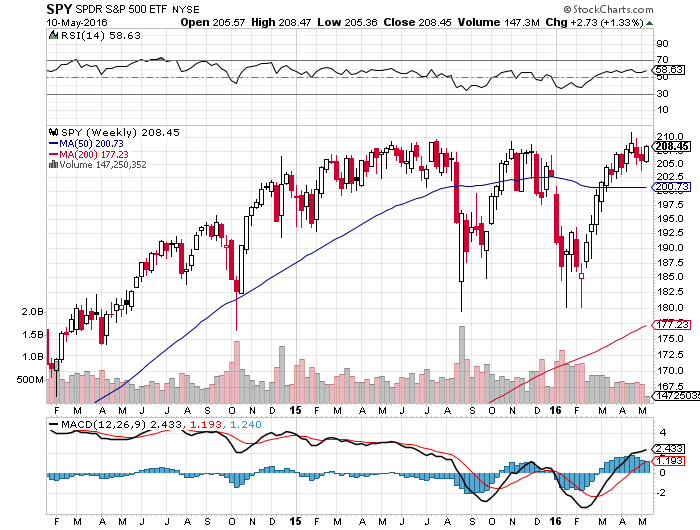 Dow Average-Topping Out Too
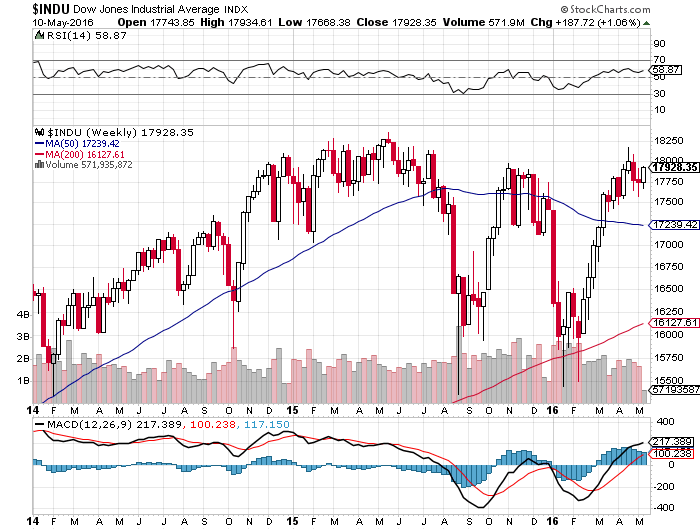 NASDAQ (QQQ)-
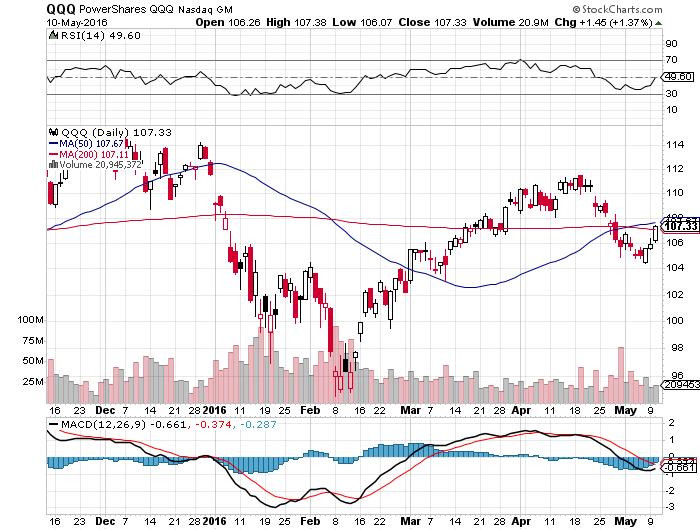 (VIX)-Back to the Bottom
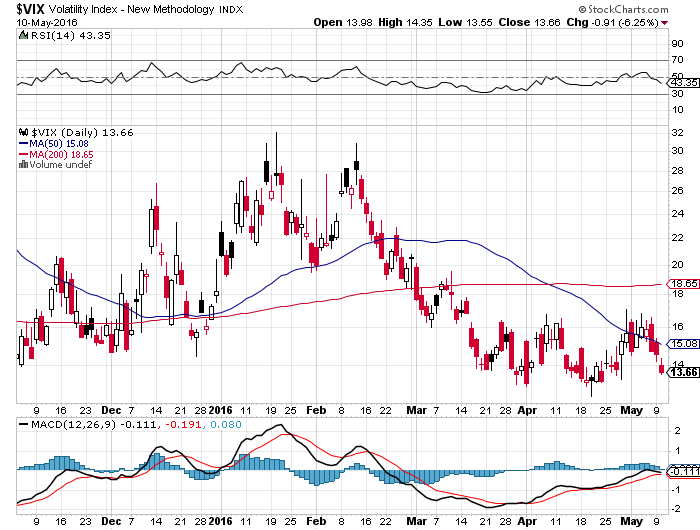 Russell 2000 (IWM)-Watch Carefullytook profits on the $112-$117 vertical bear put spread
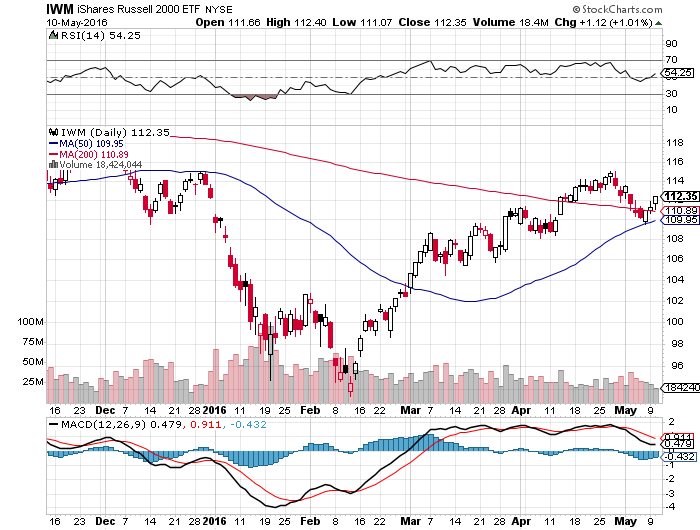 Technology Sector SPDR (XLK), (ROM)(AAPL), (MSFT), (VZ), (T), (FB), (IBM)
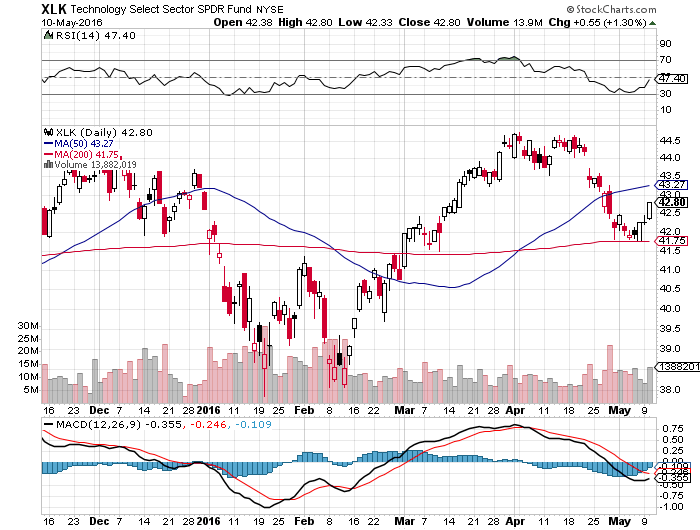 Apple (AAPL) –Buy the DipsBack to waiting for the next real catalyst-the iPhone 7Huge Q1 earnings disappointment, “risk off” could take us to the $80’s
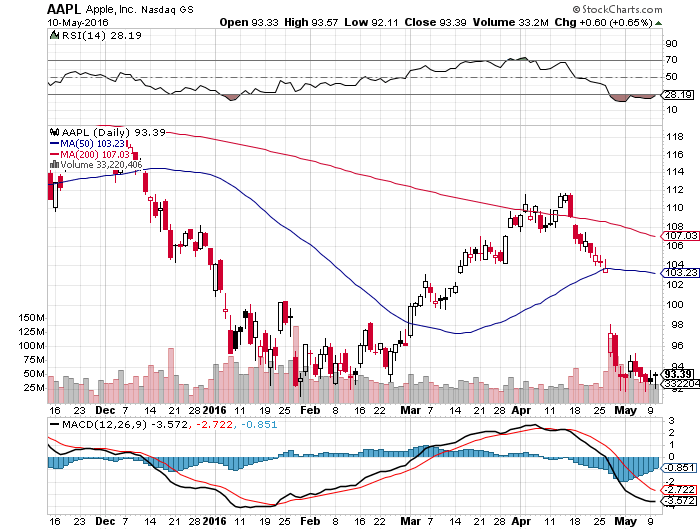 Microsoft (MSFT)Disappointment creates an entry point
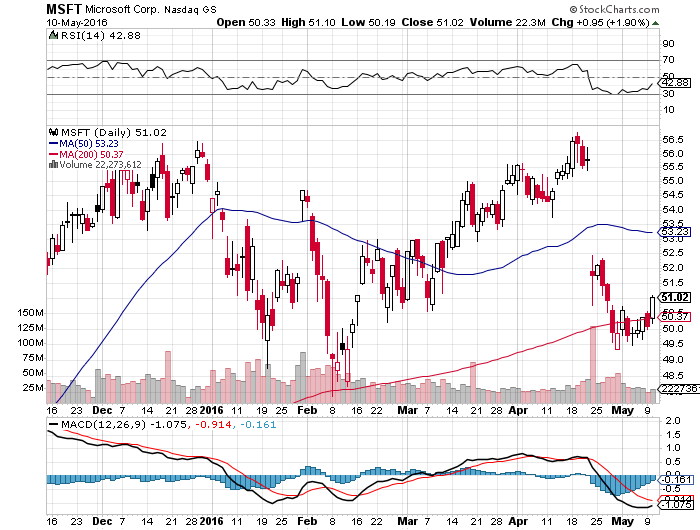 Facebook (FB)Tech Wreck creates an entry point
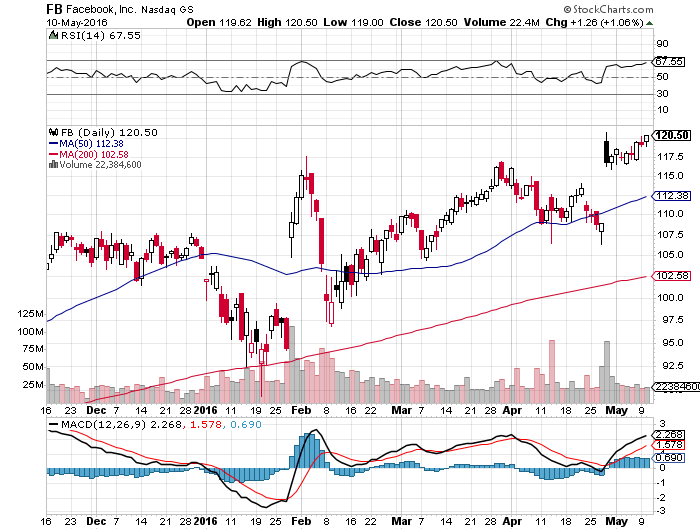 Industrials Sector SPDR (XLI)-Dow Mainstay(GE), (MMM), (UNP), (UTX), (BA), (HON)
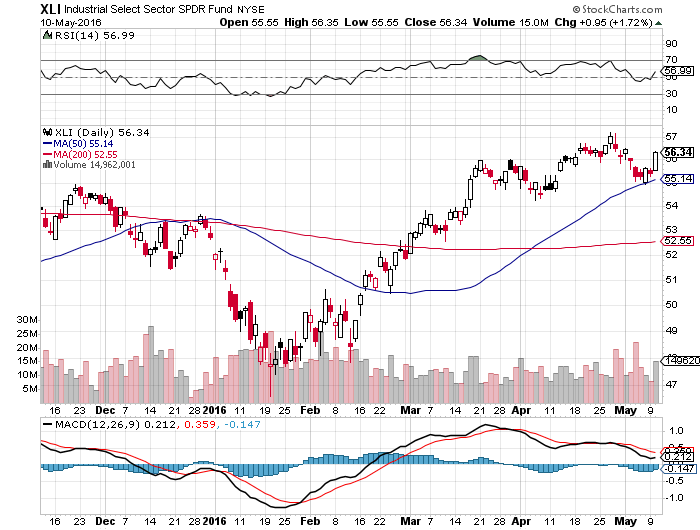 Transports Sector SPDR (XTN)-Another Dow Mainstay(ALGT),  (ALK), (JBLU), (LUV), (CHRW), (DAL),
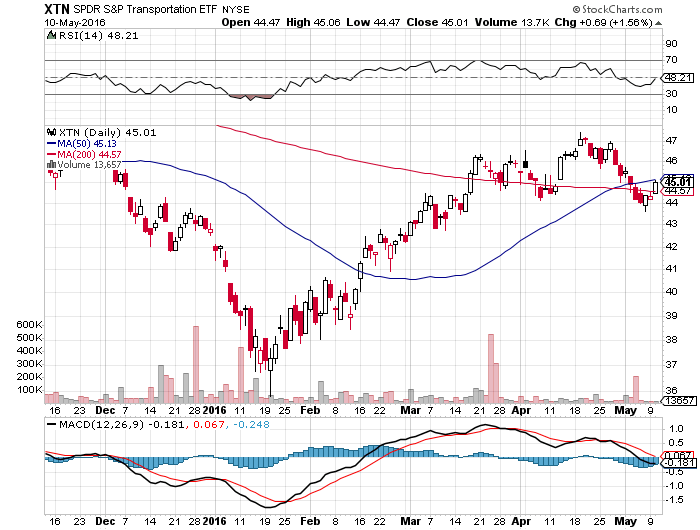 Health Care Sector SPDR (XLV), (RXL)(JNJ), (PFE), (MRK), (GILD), (ACT), (AMGN)
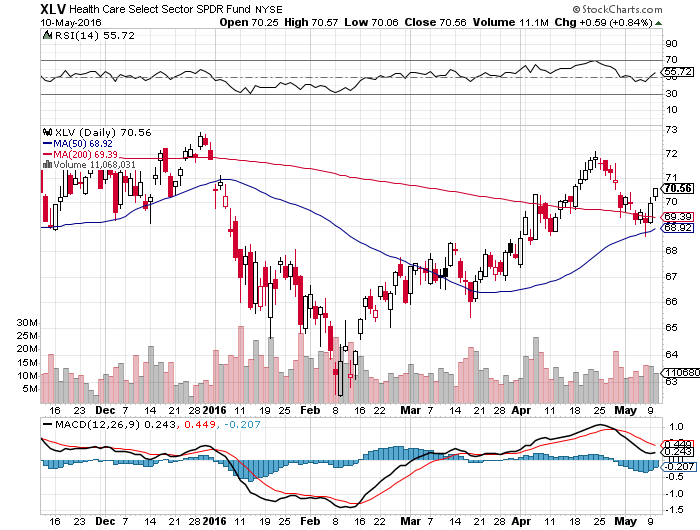 Biotech iShares (IBB)-A Political Football in 2016
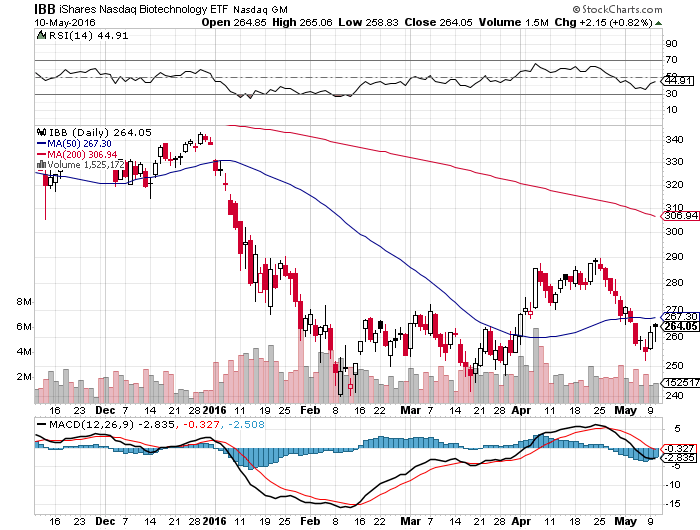 Financial Select SPDR (XLF)-JPM boost(BLK/B), (WFC), (JPM), (BAC), (C), (GS)
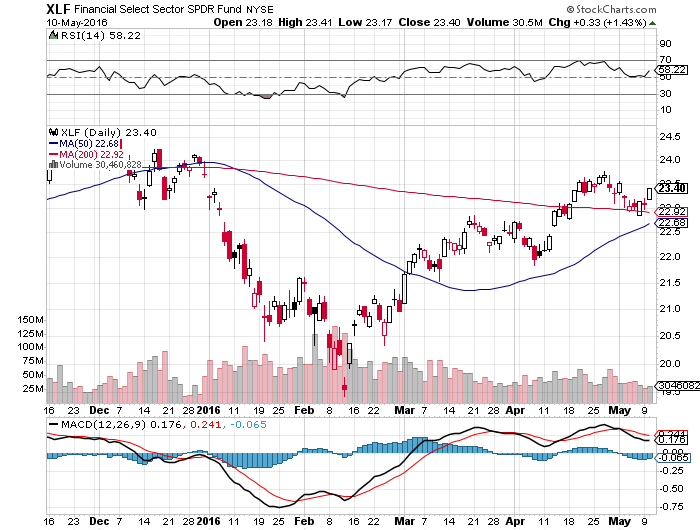 KBW Bank Index (KBE)-
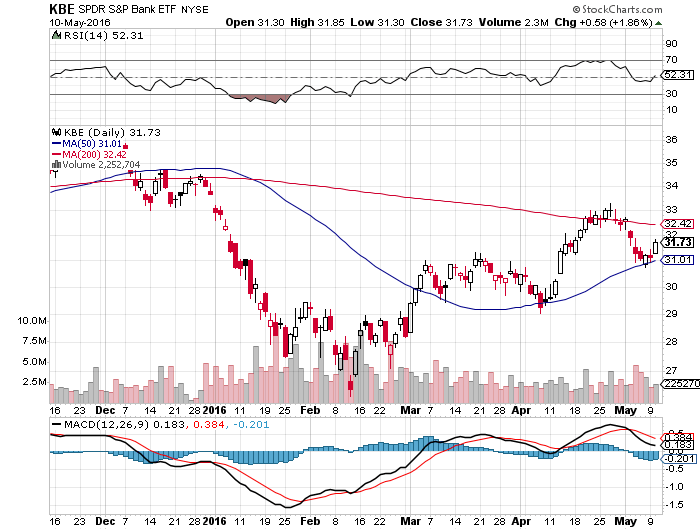 Palo Alto Networks (PANW)-another entry point setting up
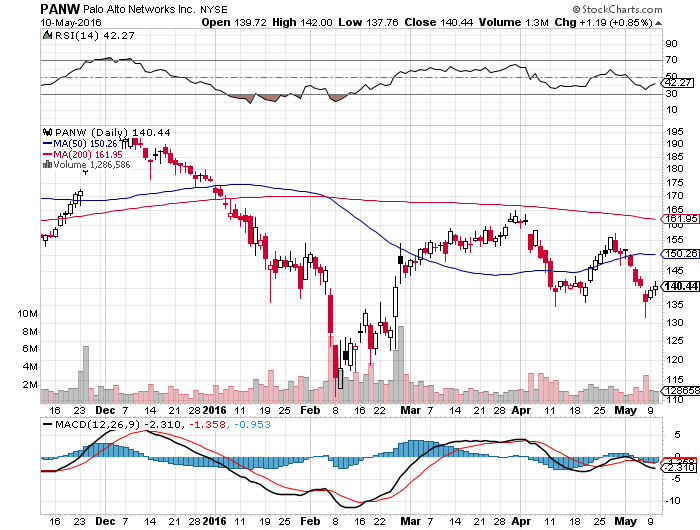 Consumer Discretionary SPDR (XLY)(DIS), (AMZN), (HD), (CMCSA), (MCD), (SBUX)A Major Leader of the Rally
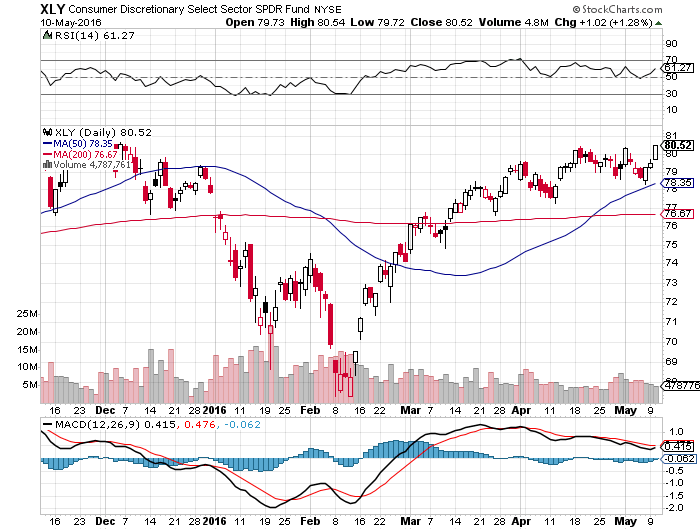 Europe Hedged Equity (HEDJ)-Hedged Japan EquityCapped by strong euro and Brussels attack
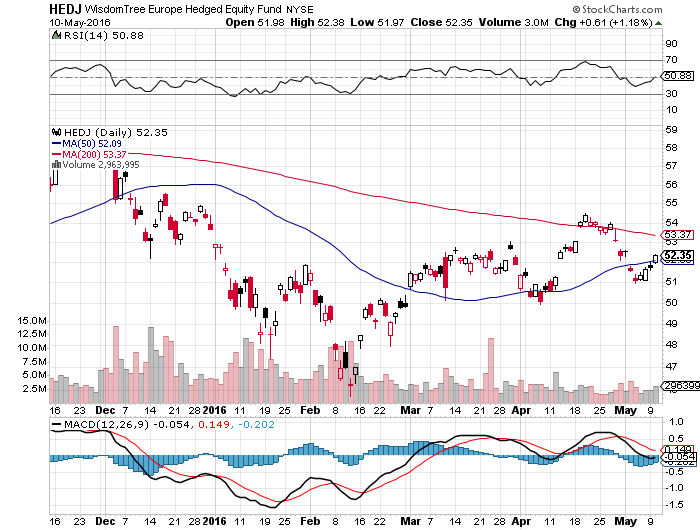 Japan (DXJ)-Hedged Japan EquityWeak Yen Spike
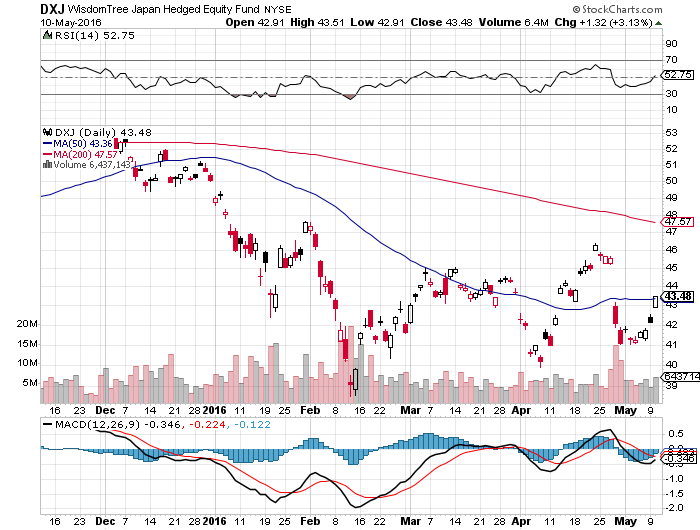 China ($SSEC)-The Bad Boy Market and font of volatility
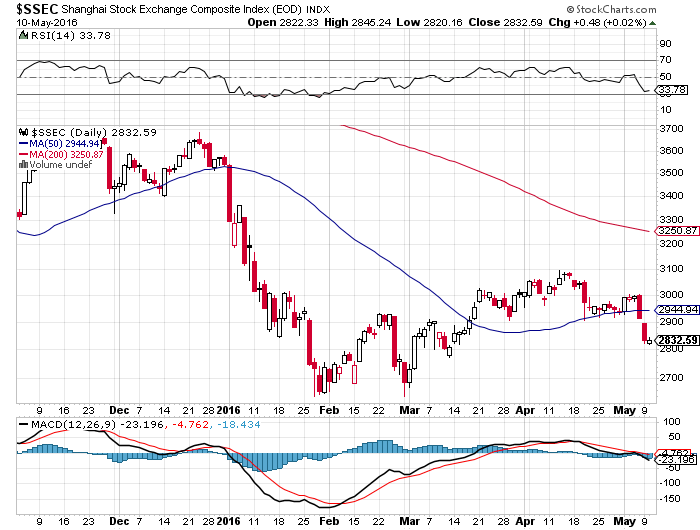 Emerging Markets (EEM)-Oil is Dragging it Down
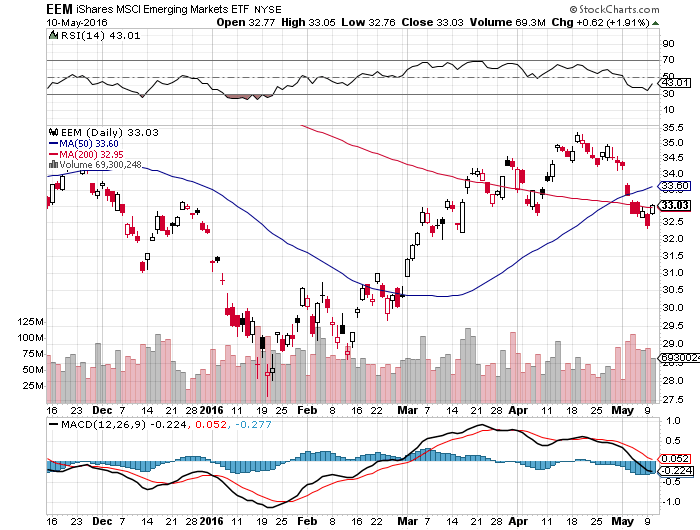 Foreign Currencies-Dollar Bounce
*Fed interest rate hike delay breathes new life into the greenback, causing most foreign currencies to peak out last week*Japan crushes yen with “intervention” comments*Strong yen is a function of short term CTA momentum traders, not capital flows or long term fundamentals*RBA rate cut slaughters the Australian dollar (FXA)*”Brexit” failure ahead in the polls42% to 43%, expect big (FXB) rally
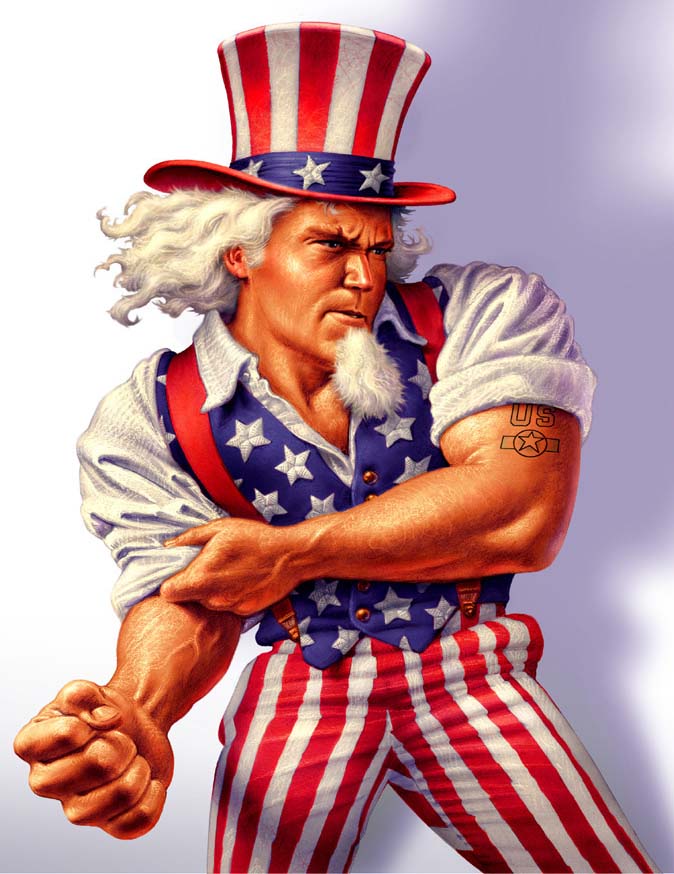 Japanese Yen (FXY)-Intervention!long 5/$94-$91 vertical bear put spread-7 days to expiration
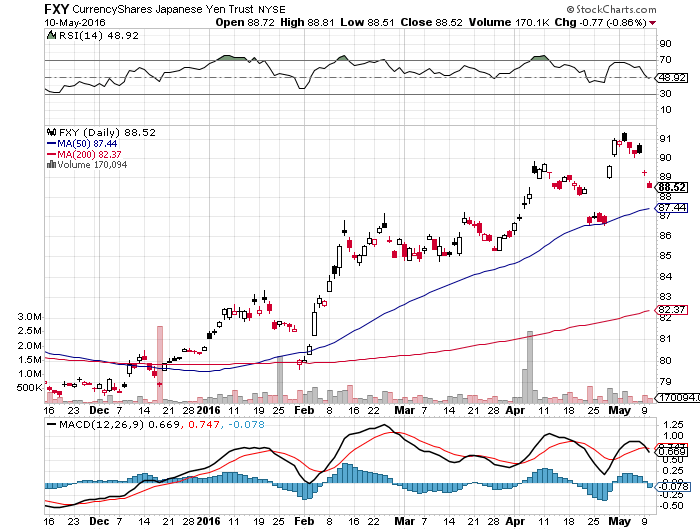 British Pound (FXB)- 6 More Weeks of Brexit Fears
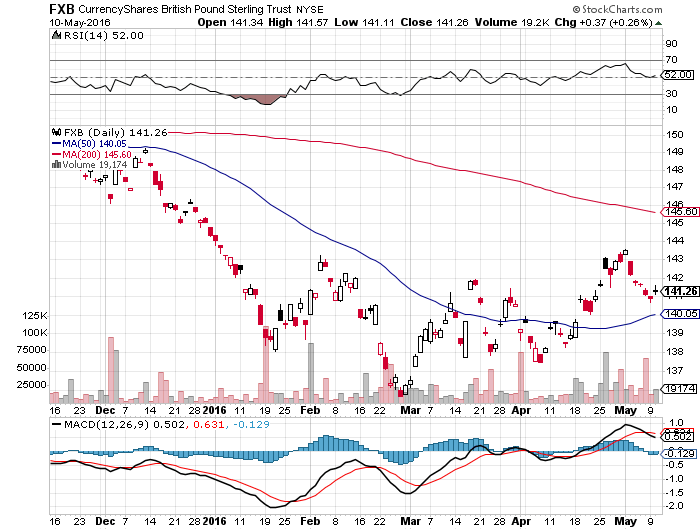 Euro ($XEU), (FXE), (EUO)- “Brexit” fears Dead Weightlong 5/$113-$116 vertical bear put spread-7 days to expiration
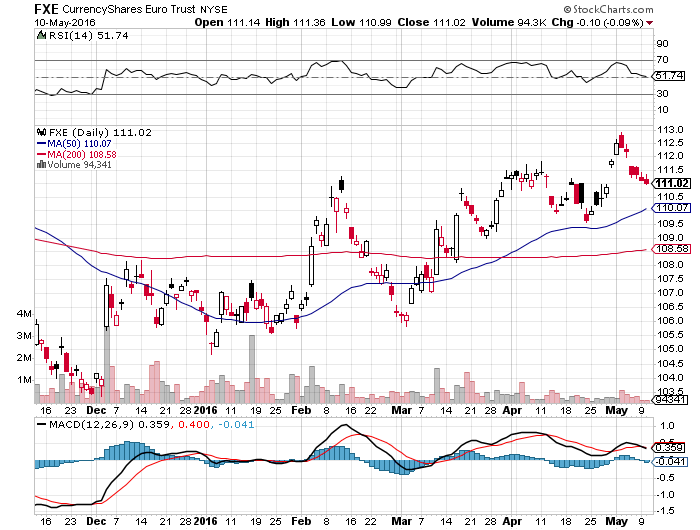 Canadian Dollar (FXC)-Strong Dollar and Alberta Fires Hurt
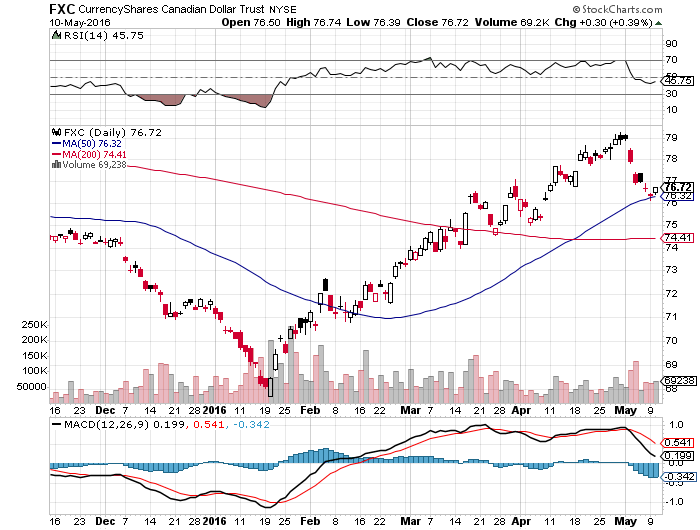 Emerging Market Currencies (CEW)
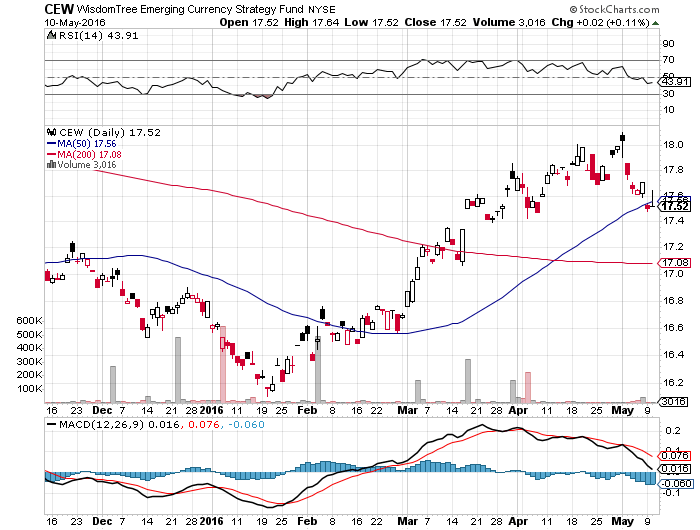 Chinese Yuan- (CYB)-Sell Rallies on Weakening Economy Rolling Over?
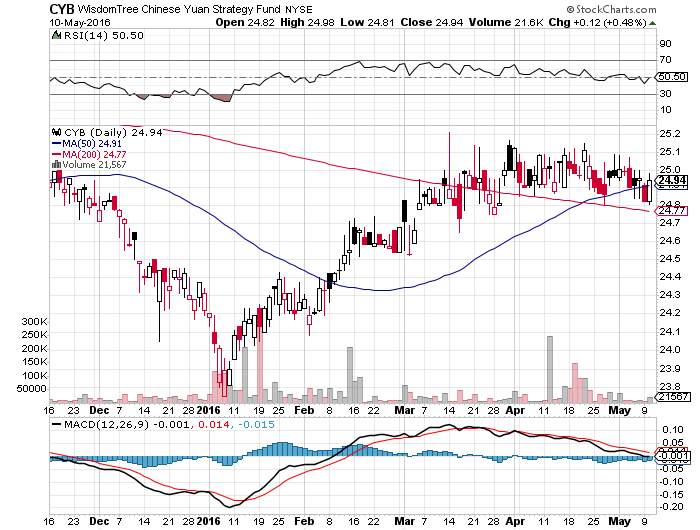 Energy-Taking a Break
*At 94 million barrels a day, the world is still producing 2 million b/d more than it needs*Almost all of the buying of oil this year has been short covering*Huge Alberta fires take 500,000 b/d in tar sands off line, but prices barely move*Stronger US dollar weighing on short term trading, but look to a move $52 by yearend*Iran ramps up production faster than anyone expected, but will soon me the limitations of its antiquated infrastructure*Success against ISIS means more Iraq production is coming on stream too*Rig count keeps falling down 11 to 332*Venezuela is hovering on the brink, possibly creating the next oil price spike, Schlumberger pulls all its peopleout because of nonpayment
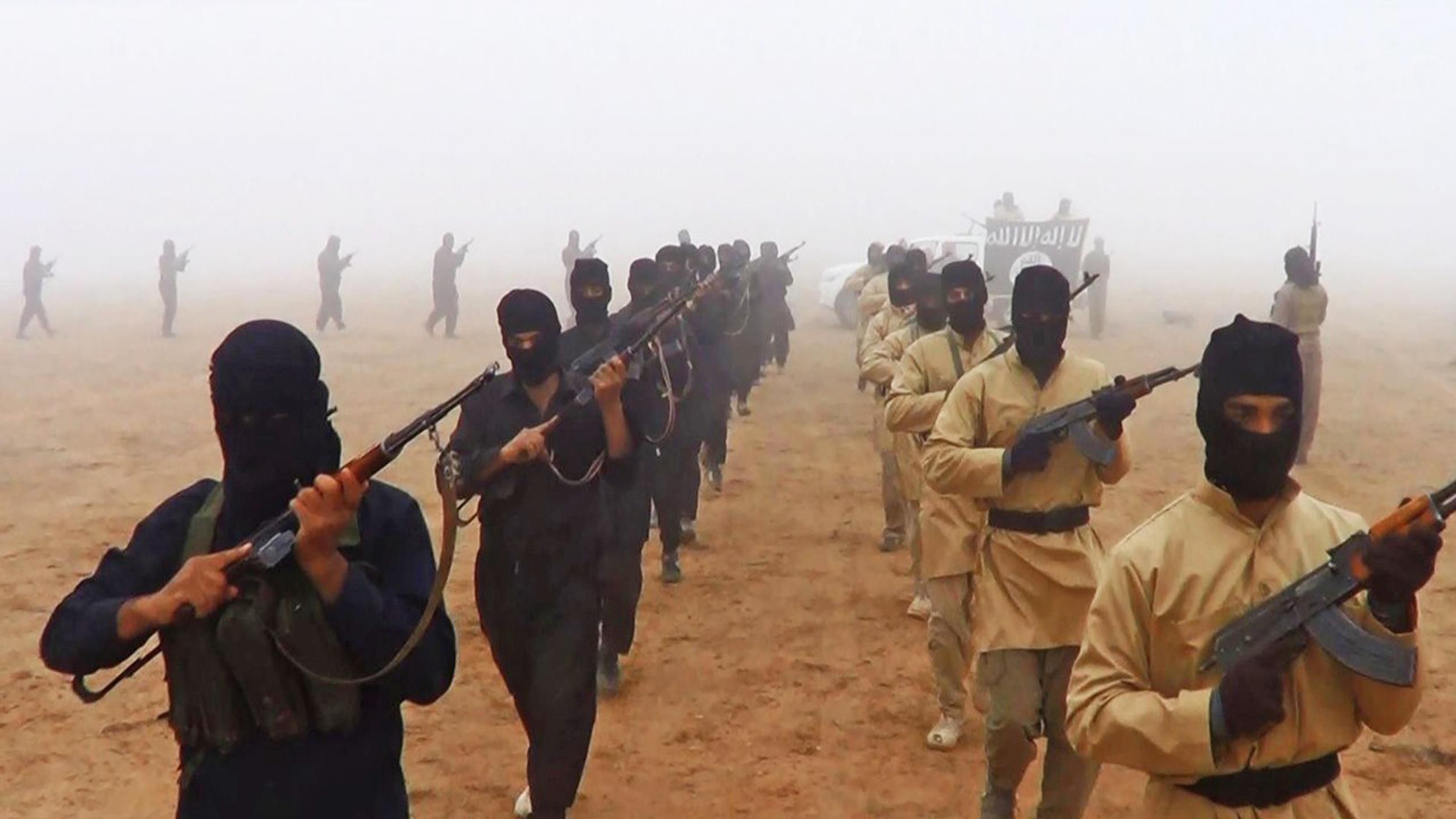 Oil-Topping Out
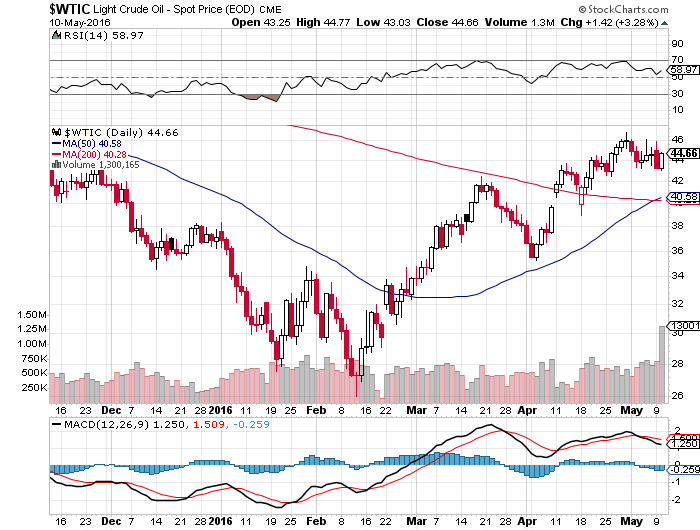 United States Oil Fund (USO)long 5/$$11.50-$12.50 vertical bear put spread
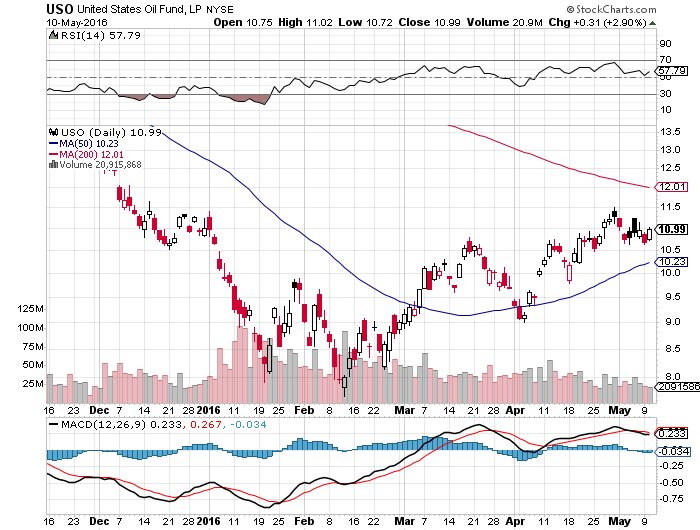 Energy Select Sector SPDR (XLE)(XOM), (CVX), (SLB), (KMI), (EOG), (COP)
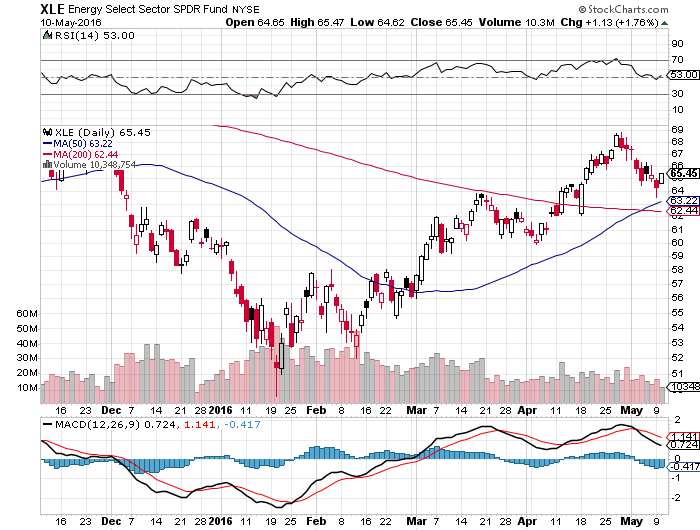 Alerian MLP ETF (AMLP)-9.08% YieldBasket Approach is the Only Safe Play here
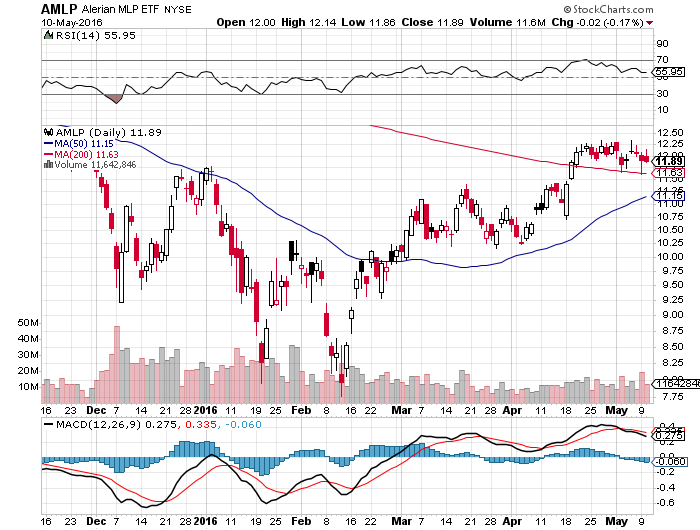 Exxon (XOM)-love that dividend!
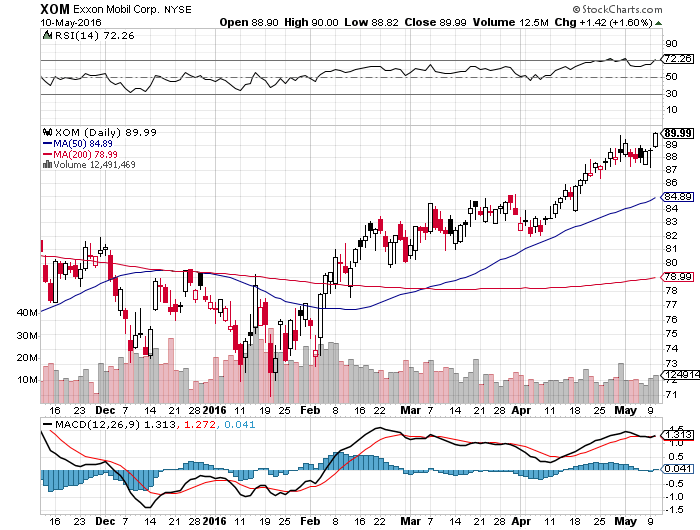 Occidental Petroleum (OXY)-
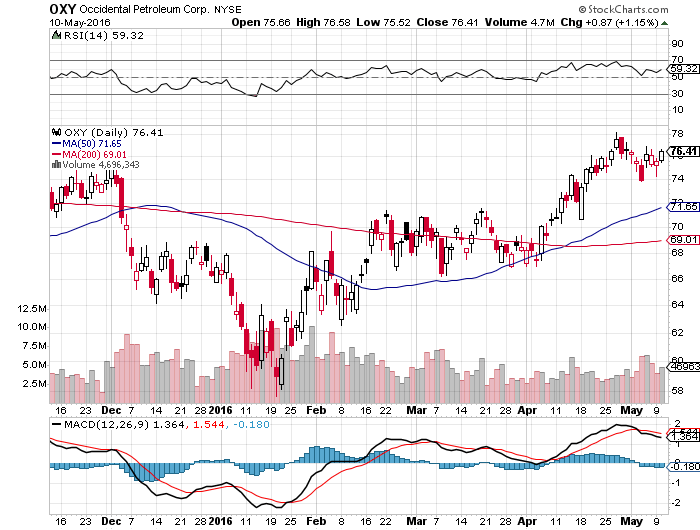 Conoco Phillips (COP)-The Buffet Favorite
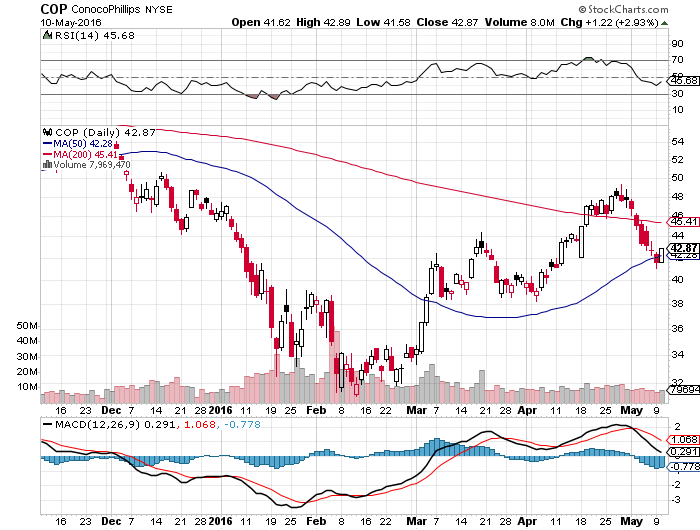 Natural Gas (UNG)-Headed for Negative Prices
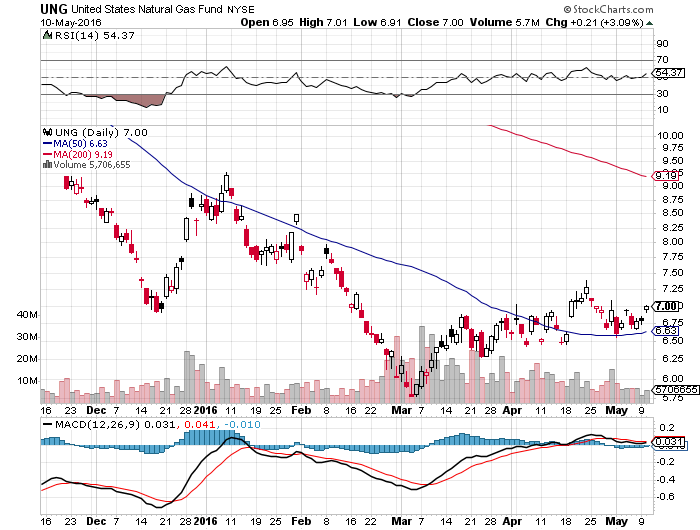 Copper-The Bottom is In
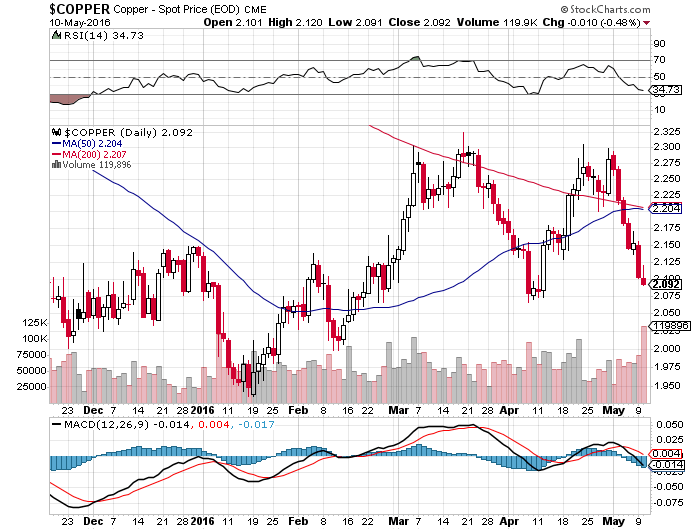 Precious Metals-The “RISK OFF” Assist
*After 2 ½ month consolidation, gold break out to the upside and now challenging upside resistance*However, after the sharpest 90 day move in history, it is now the most overbought in history, trading risk is high, Spec positions now near highs, while volume has been falling, never a good sign*Gold is the only asset class that does well in all market scenarios, up or down*Negative interest rates giving gold a hugeboost, since it cost money to place deposits inbank in Europe and Japan
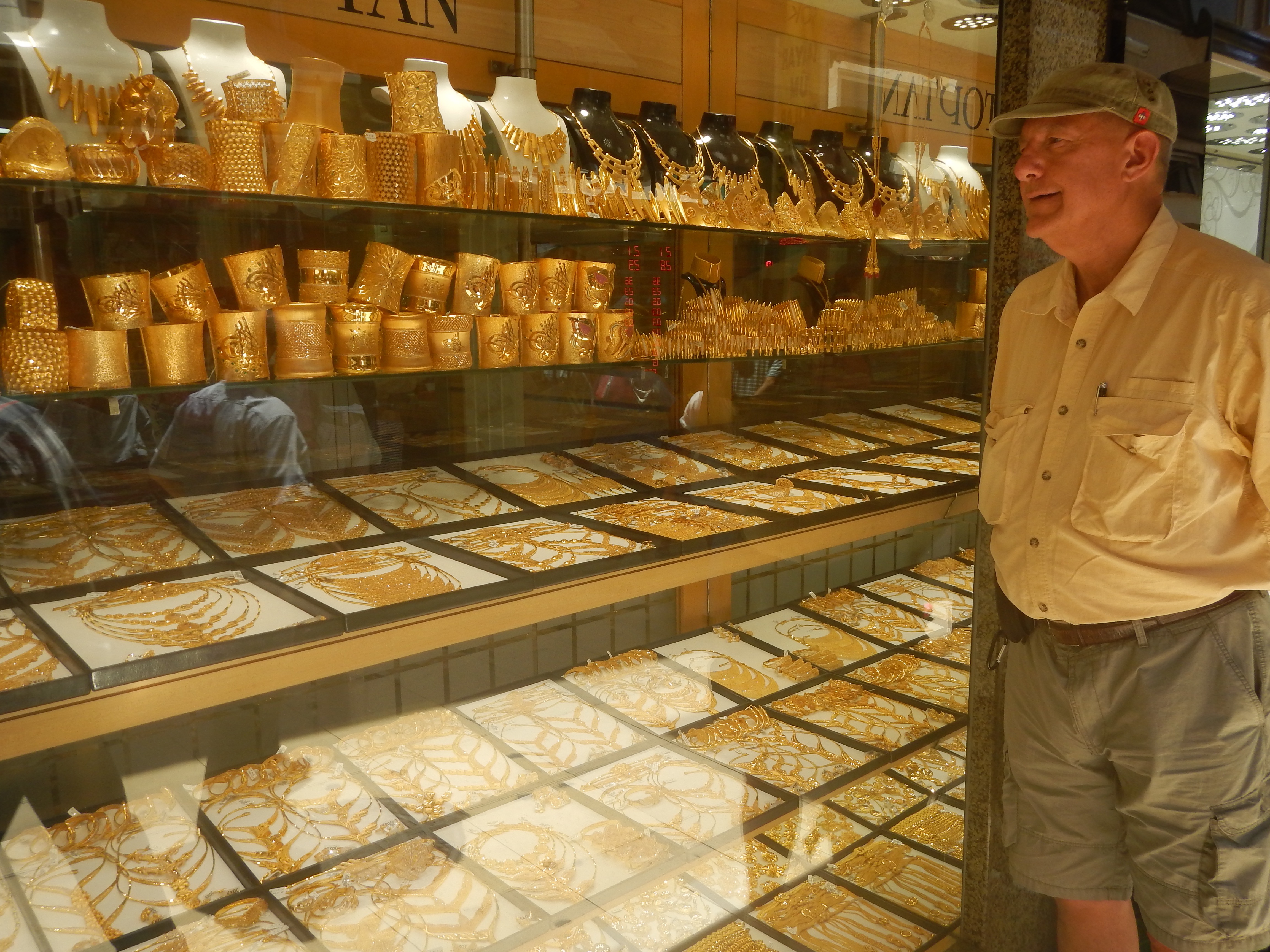 Gold (GLD)-Looking for a Diptook profits the 4/$109-$112 vertical bull call spreadlong 5/$115-$118 call spread-expires in 7 days
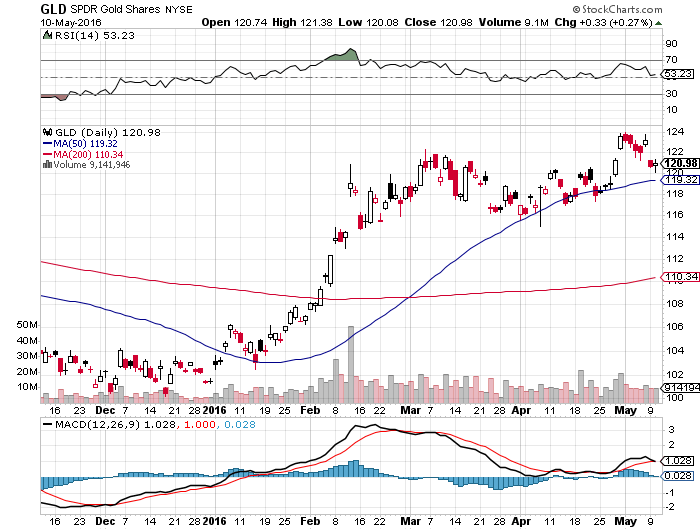 Market Vectors Gold Miners ETF- (GDX)
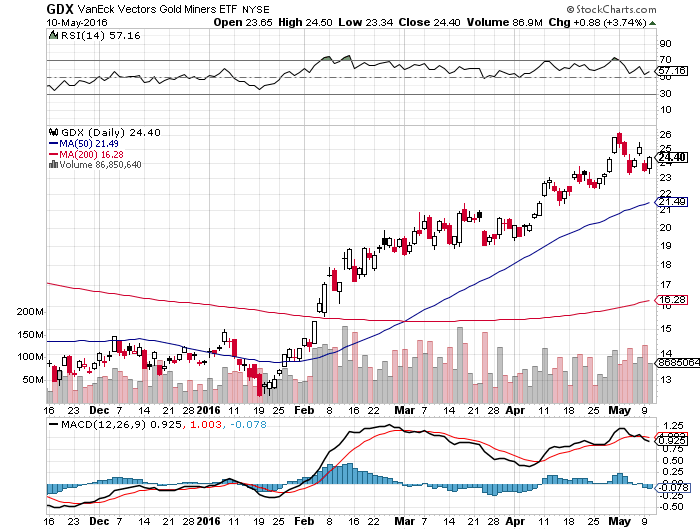 Silver (SLV)-
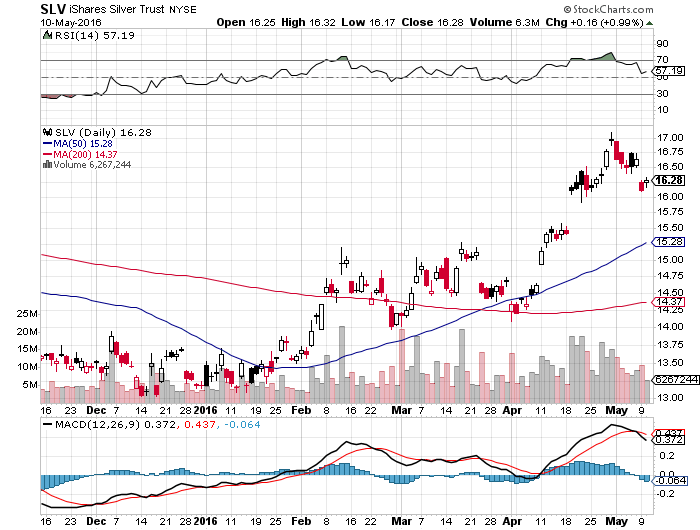 Silver Miners (SIL)-Finally Kicks In
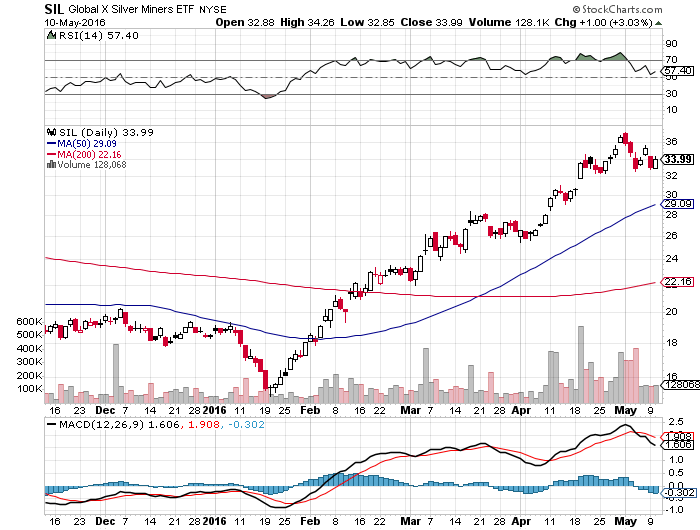 Platinum (PPLT)-The Gold Effect
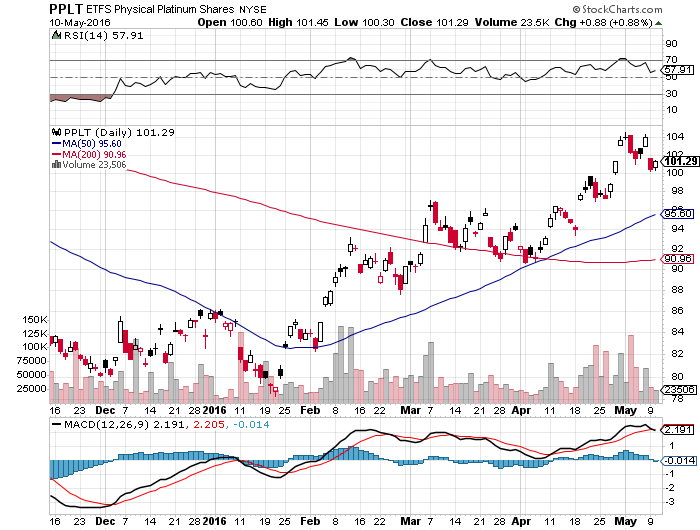 Palladium (PALL)-
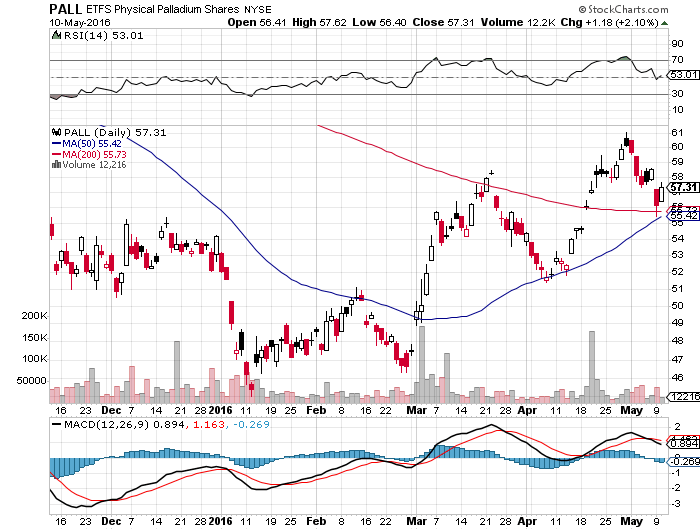 Agriculture-From El Nino to La Nina
*USDA surveys point to new all time record crops in 2016*Draught conditions in Brazil triggering monster short covering rally in the ags, which it quickly gives up, not good*Good weather allows early US planting of corn, oats, and rice this year*Recent weak dollar helping exports, but not enough*Without surprise bad weather this isgoing to be another awful year for the ags*No trade, there are NO fish to fry*My main job here is to keep tradersaway from this sector this year
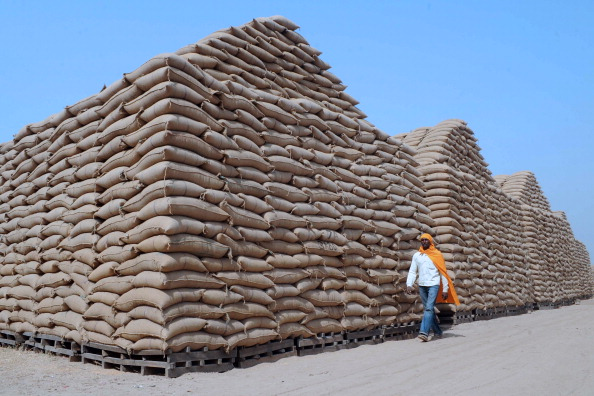 (CORN) – Killed!
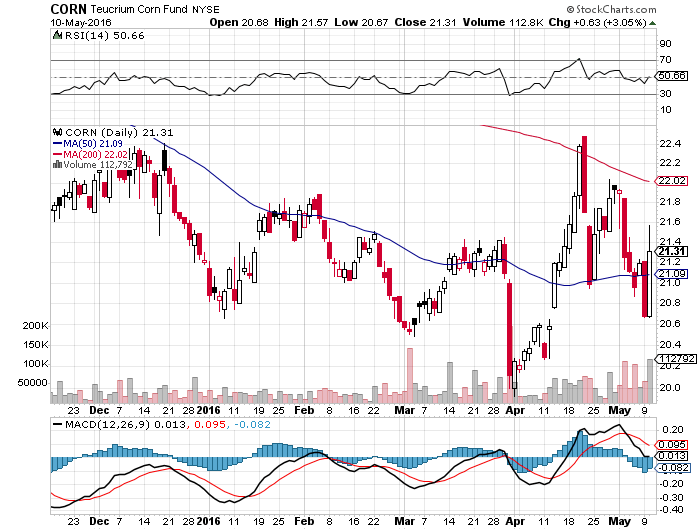 (WEAT) That’s Gotta Leave a Bruise!
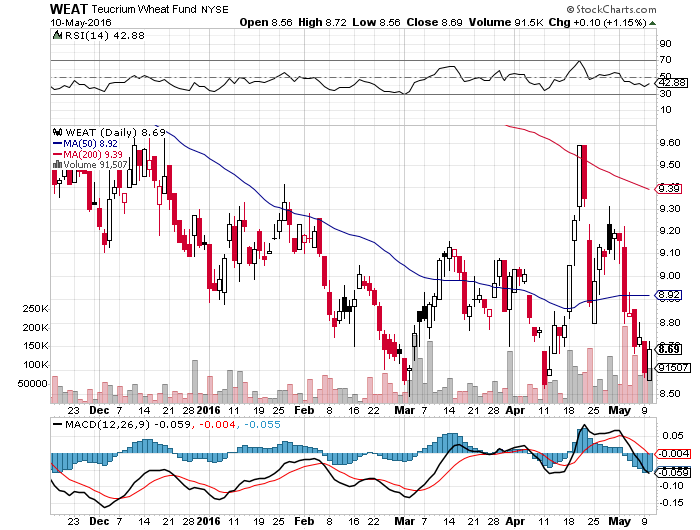 Ag Commodities ETF (DBA)-
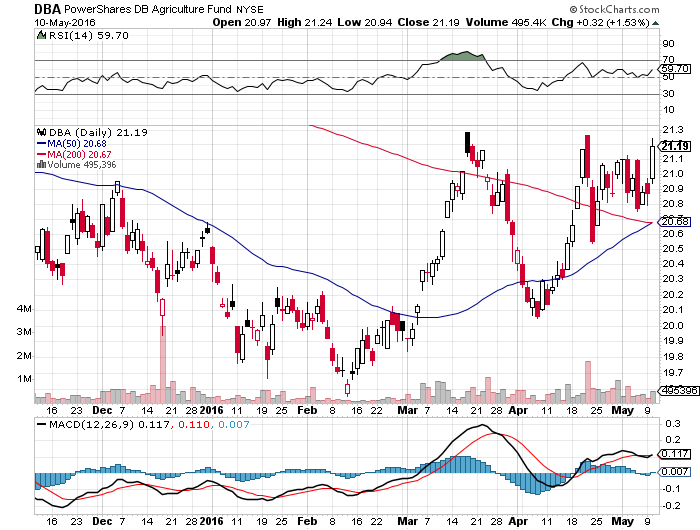 Real Estate-Ticking Along
*New move lower focuses attention on real estate plays*Weekly mortgage application down 3.4%, March pending home sales down -1.4%*Subleasing rates are rising in San Francisco. Sign of a market top, or of companies taking out options on future growth in an incredibly tight market*Rising prices, falling inventories, and still tough loan requirements still shutting first time buyers out of the market*Extreme inventory shortage cutting into sales, with only a 4.5 month supply, driving prices upward*February Case Shiller S&P 500  National index continues upward grind, January +5.4%
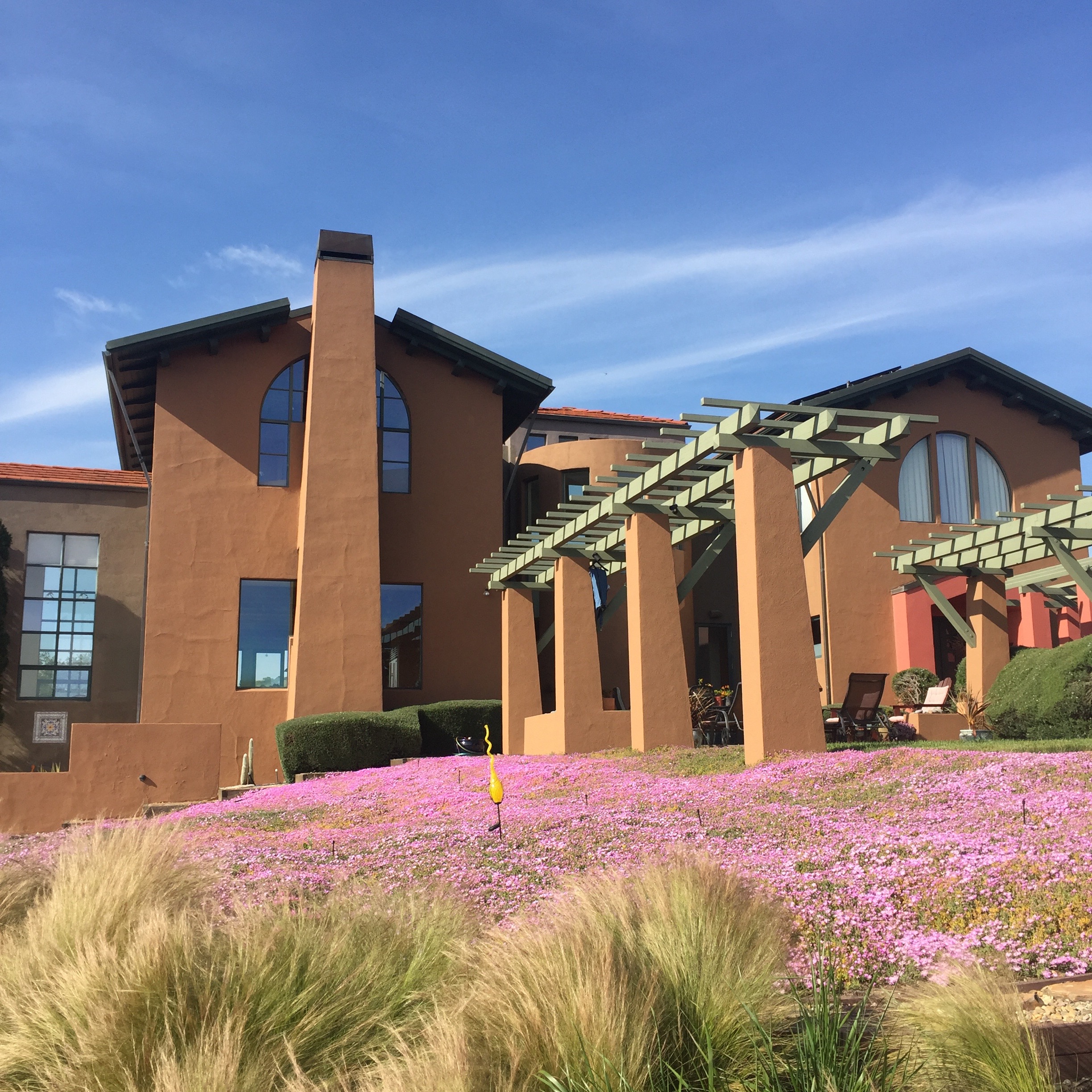 February S&P 500/Case–Shiller Home Price Index+5.4% YOY, Seattle, Denver, Portland
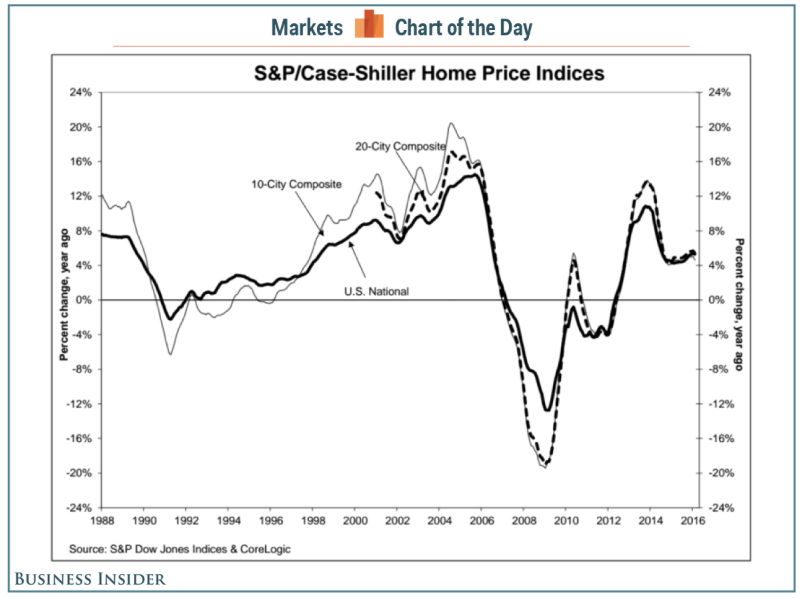 US Home Construction Index (ITB)(DHI), (LEN), (PHM), (TOL), (NVR)
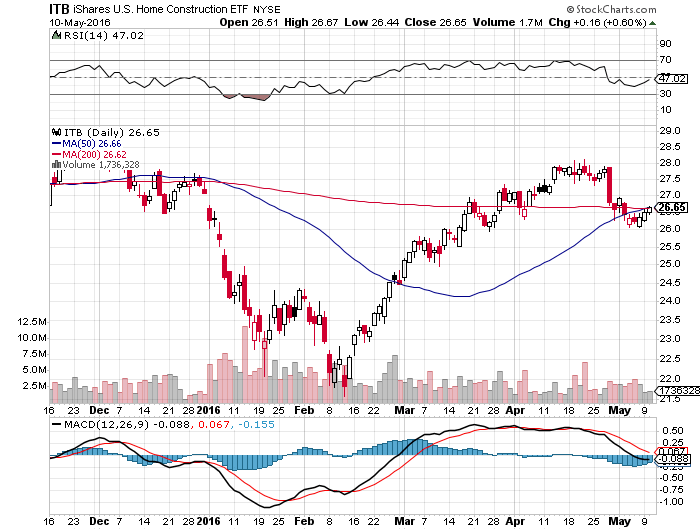 Trade SheetSo What Do We Do About All This?
*Stocks- sell rallies, buy the next big dip*Bonds-look for another run at the highs*Commodities-strong dollar triggers profit taking*Currencies- sell yen and Euro in May*Precious Metals –buy on dips*Volatility-sell short spikes over $25, buy dips to $12*The Ags –stand aside - avoid the disaster*Real estate-buy the homebuilders LT
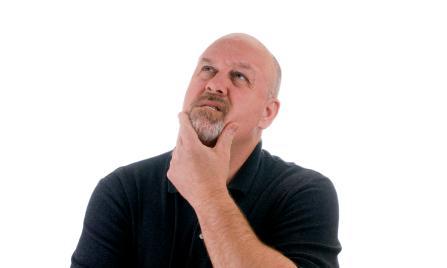 To buy lunch tickets, please go towww.madhedgefundtrader.com ,click on “LUNCHES,” and thenyour desired country and cityNext Strategy Webinar 12:00 EST Wednesday, May 25, 2016 San Francisco, CA USA!
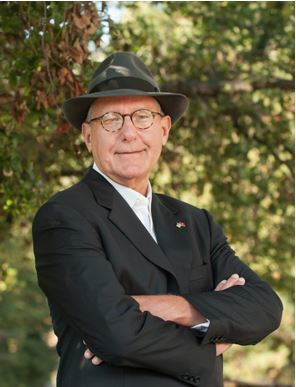 Good Luck and Good Trading!